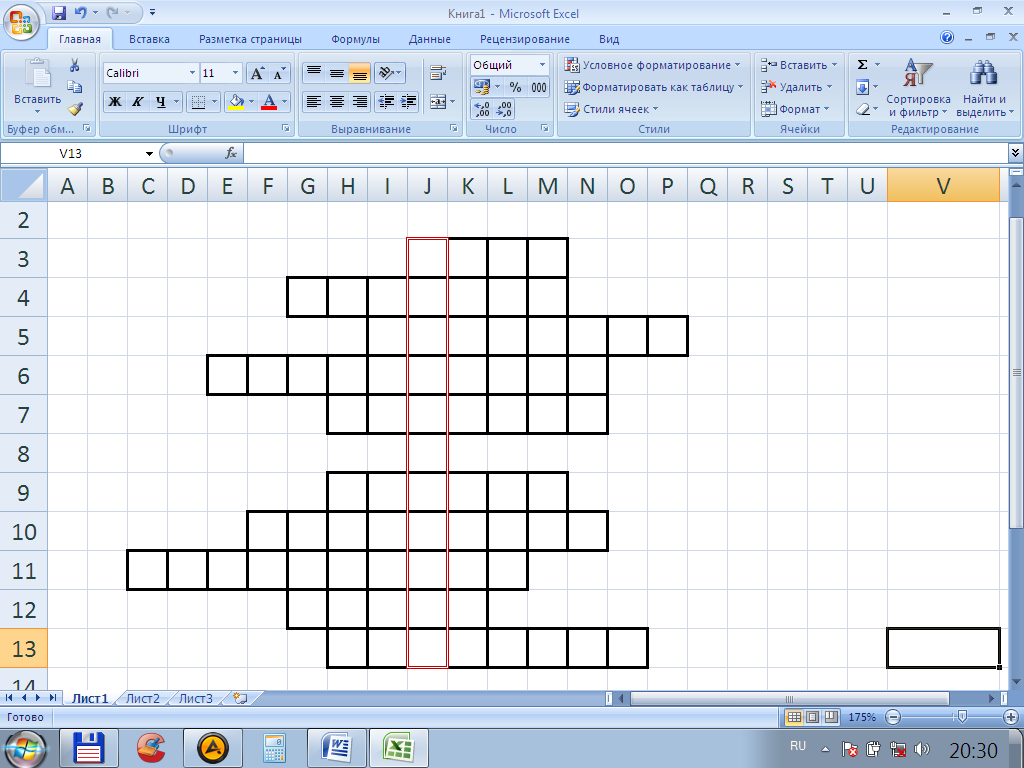 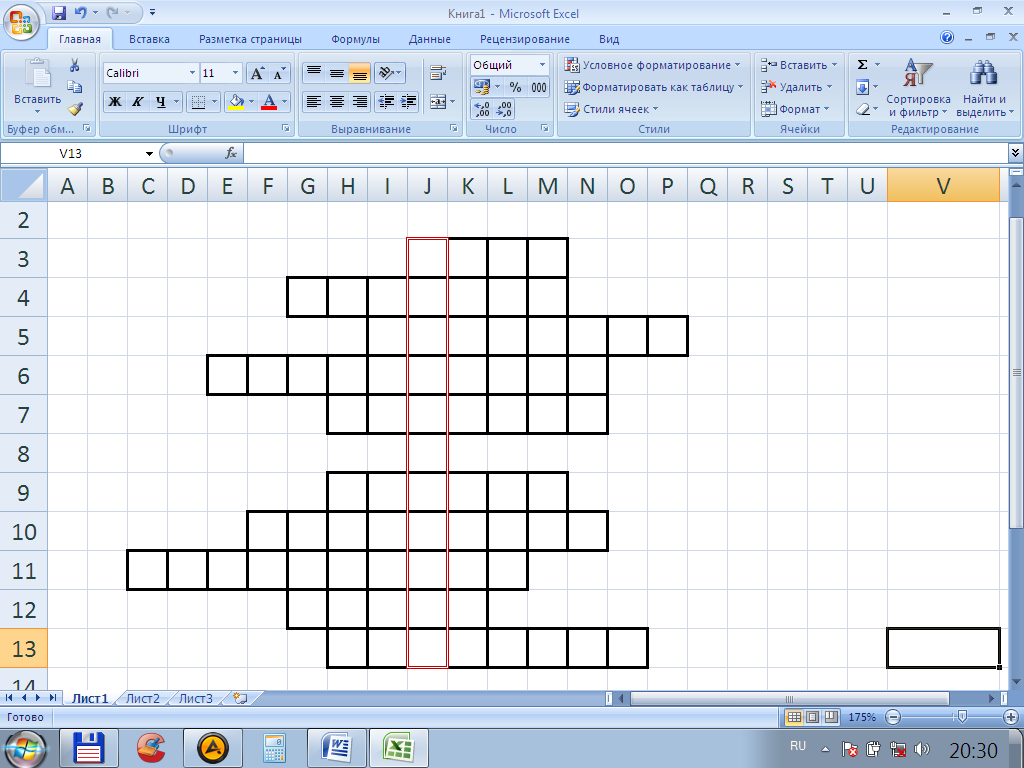 К   Р   И  К
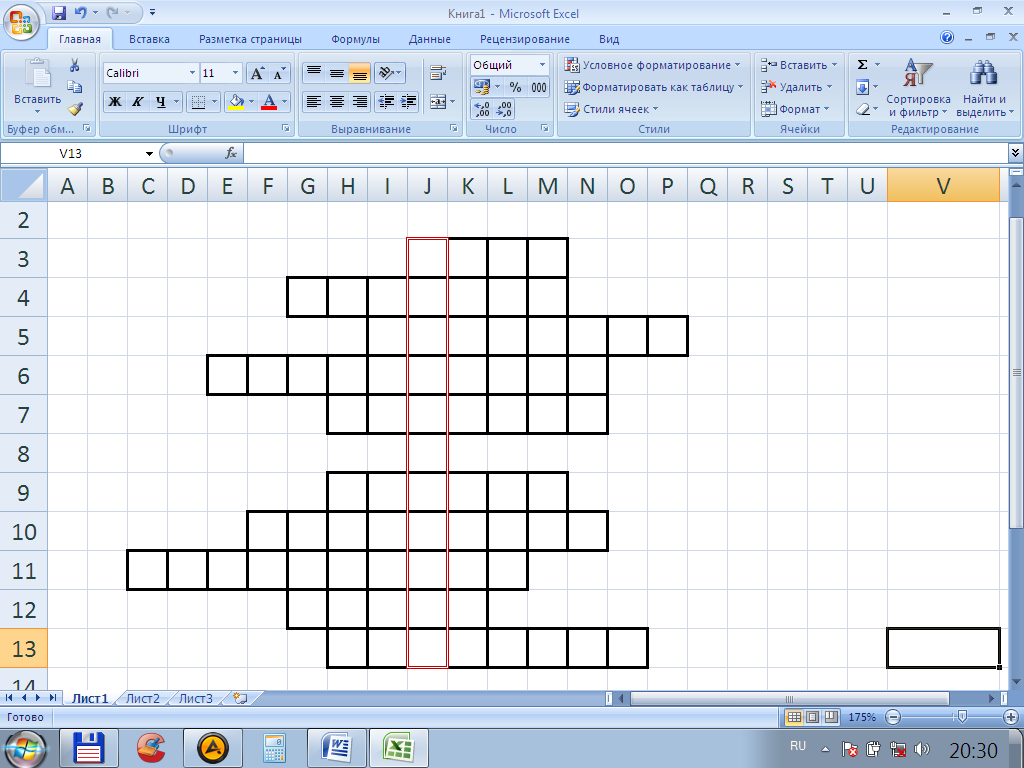 К   Р   И  К
Б    А   Р  А   Б   А   Н
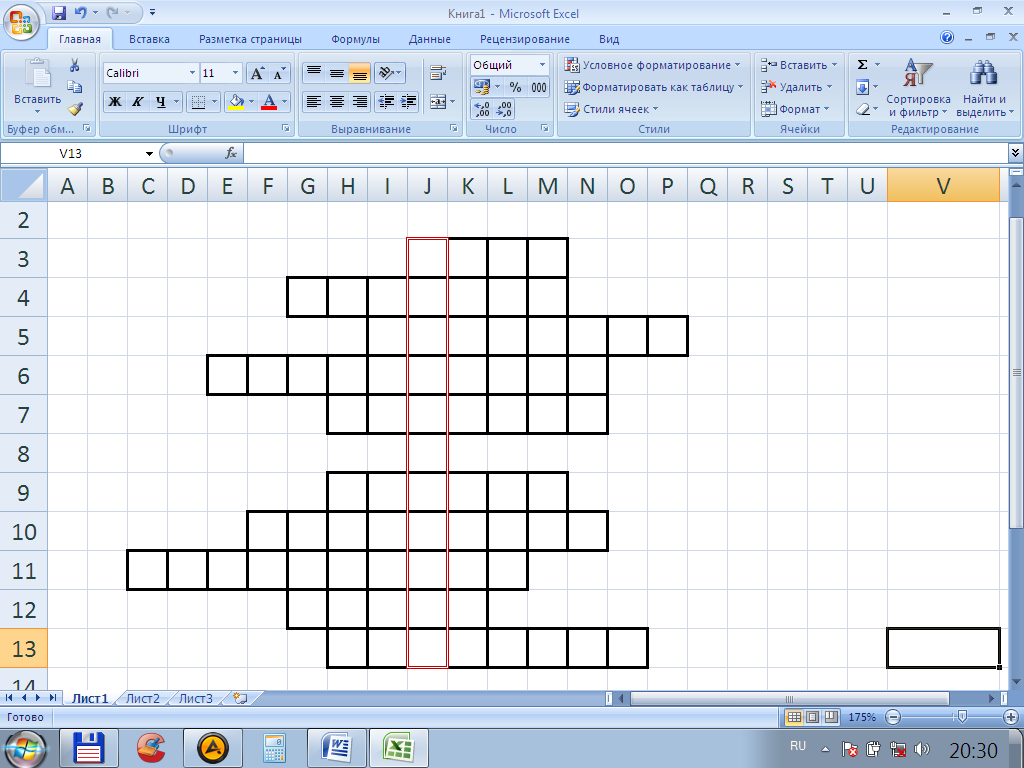 К   Р   И  К
Б    А   Р  А   Б   А   Н
И   Н   Т    Е   Р   Н   Е    Т
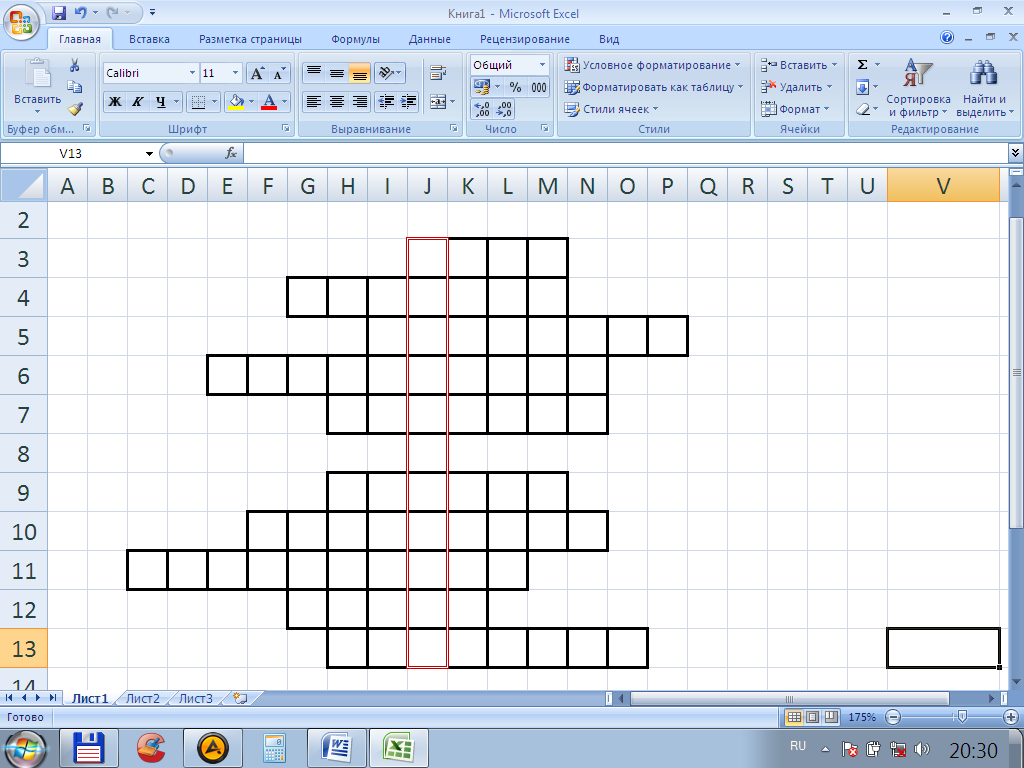 К   Р   И  К
Б    А   Р  А   Б   А   Н
И   Н   Т    Е   Р   Н   Е    Т
П   Е   Р    Е   Д   А   Т    Ч   И  К
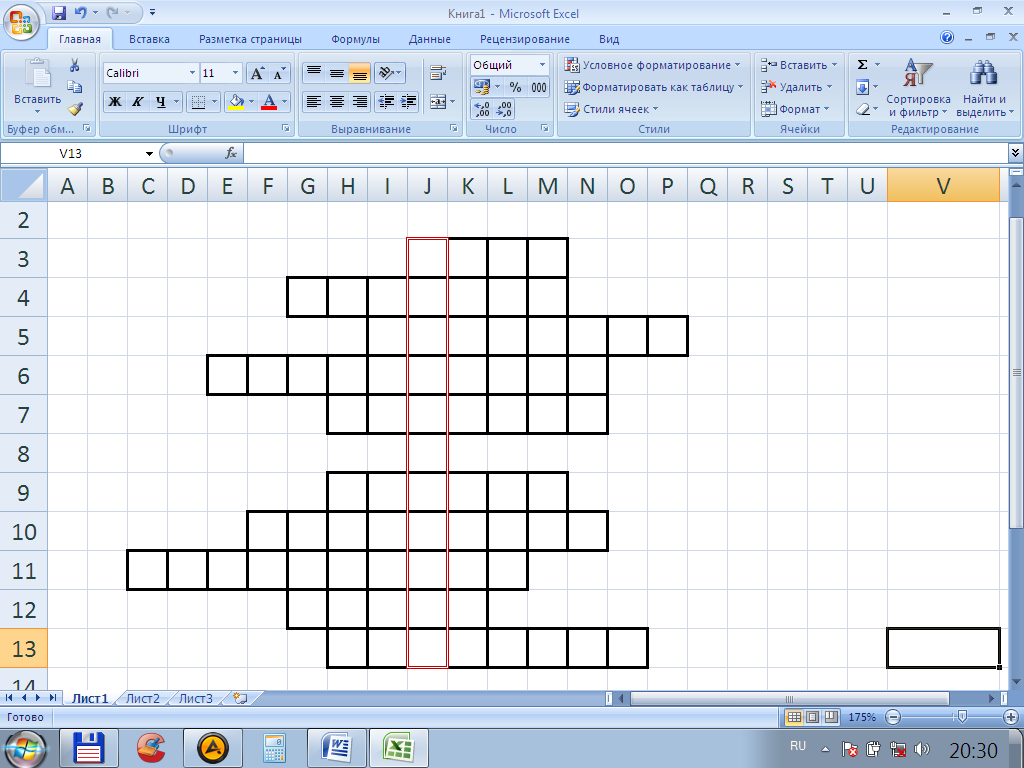 К   Р   И  К
Б    А   Р  А   Б   А   Н
И   Н   Т    Е   Р   Н   Е    Т
П   Е   Р    Е   Д   А   Т    Ч   И  К
Т    Е   Л   Е   Ф   О  Н
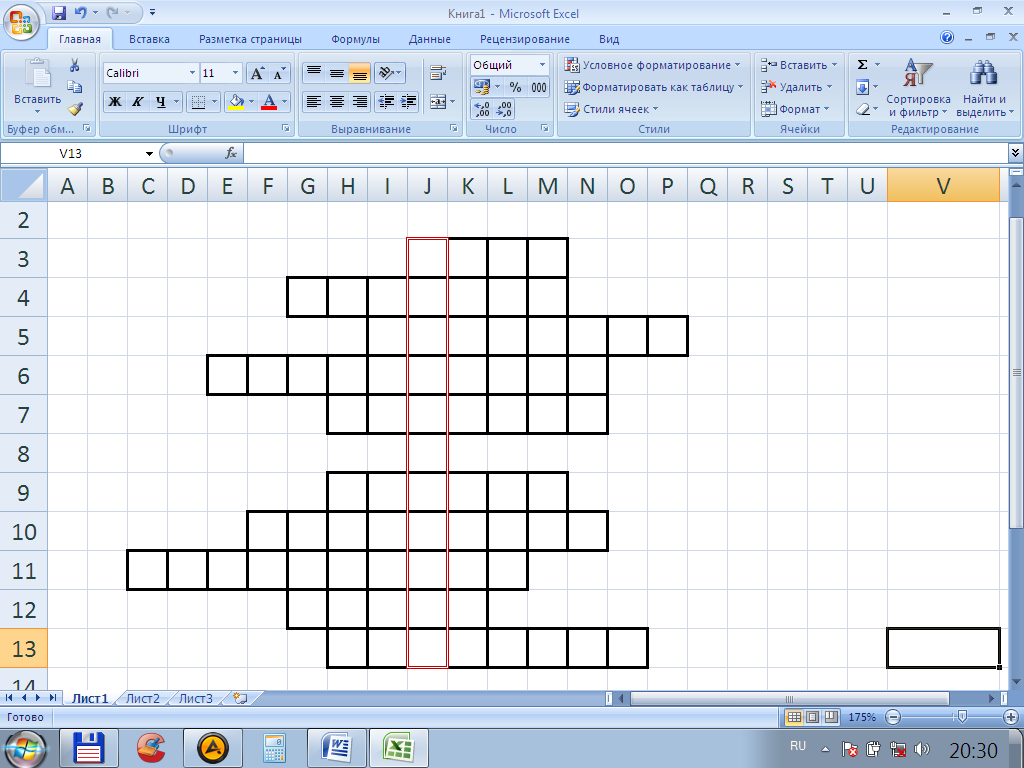 К   Р   И  К
Б    А   Р  А   Б   А   Н
И   Н   Т    Е   Р   Н   Е    Т
П   Е   Р    Е   Д   А   Т    Ч   И  К
Т    Е   Л   Е   Ф   О  Н
К    О  С    Т   Ё   Р
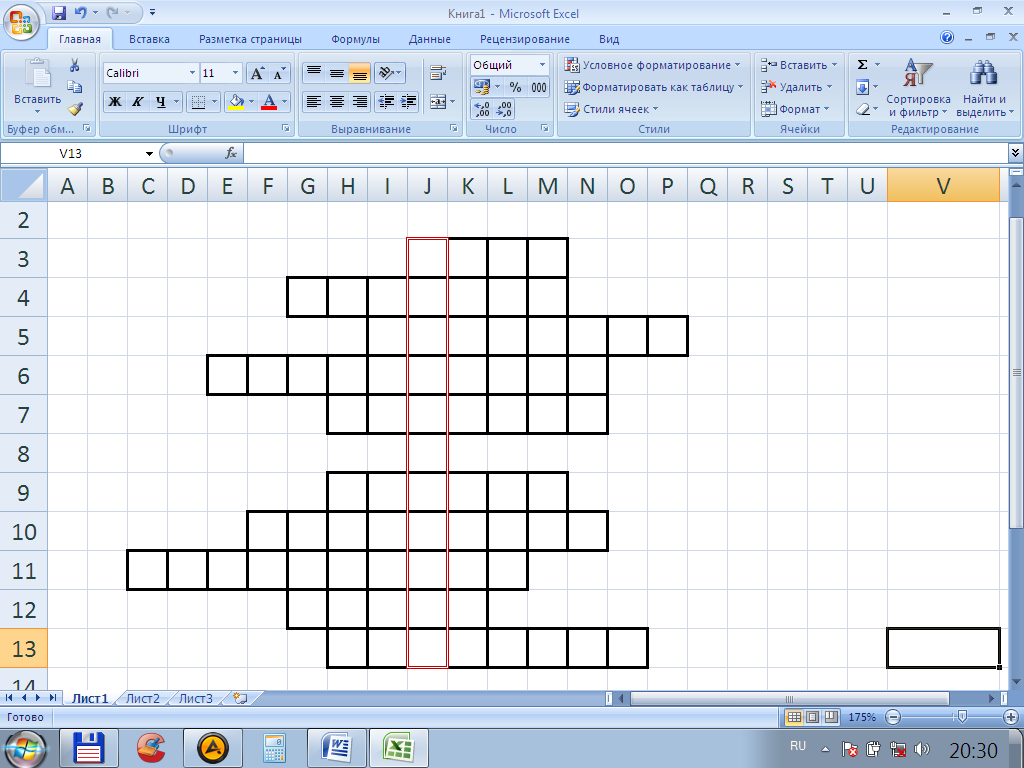 К   Р   И  К
Б    А   Р  А   Б   А   Н
И   Н   Т    Е   Р   Н   Е    Т
П   Е   Р    Е   Д   А   Т    Ч   И  К
Т    Е   Л   Е   Ф   О  Н
К    О  С    Т   Ё   Р
Т    Е   Л    Е   В   И   З   О   Р
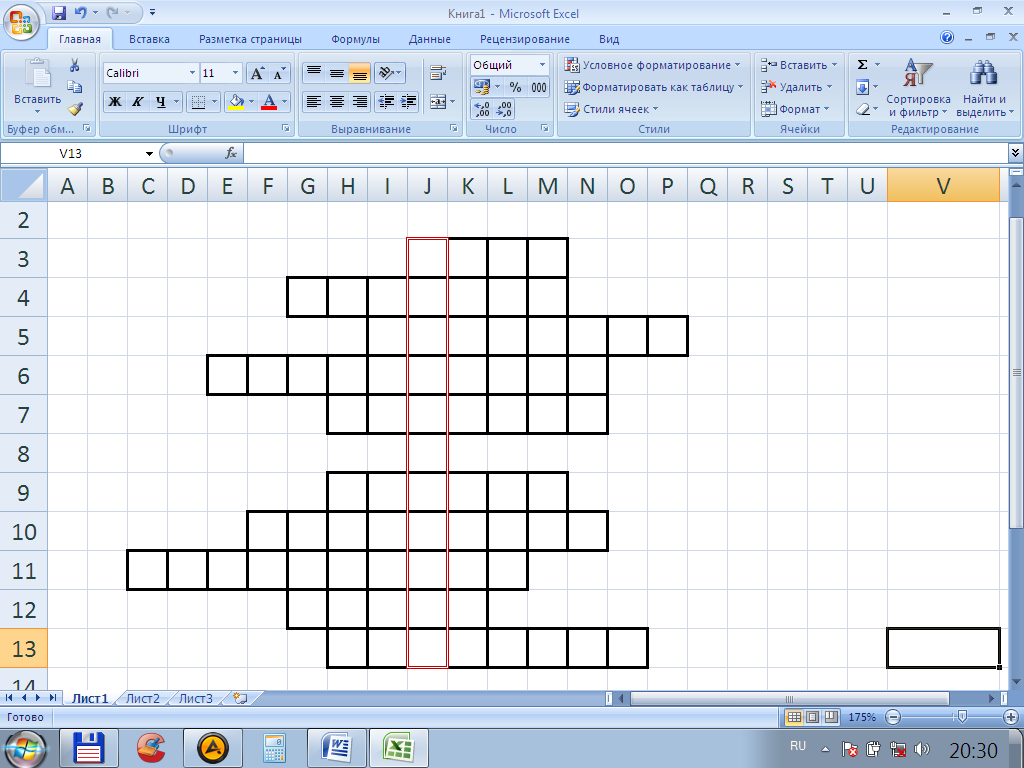 К   Р   И  К
Б    А   Р  А   Б   А   Н
И   Н   Т    Е   Р   Н   Е    Т
П   Е   Р    Е   Д   А   Т    Ч   И  К
Т    Е   Л   Е   Ф   О  Н
К    О  С    Т   Ё   Р
Т    Е   Л    Е   В   И   З   О   Р
Р    А   Д   И  О   С   В   Я   З   Ь
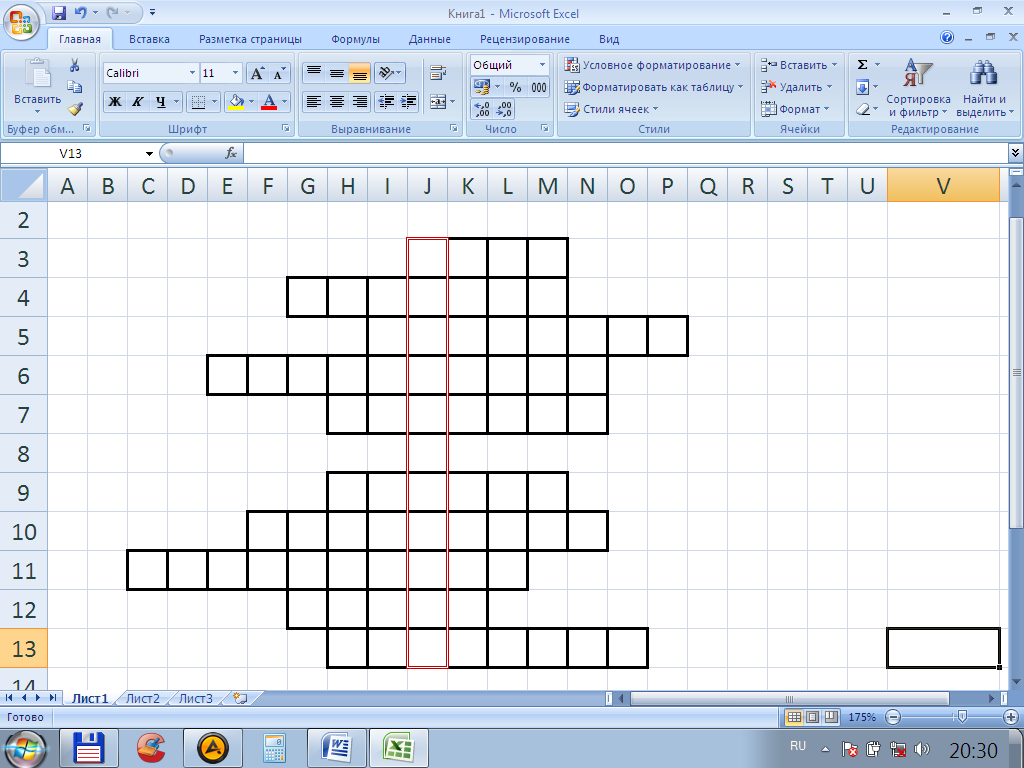 К   Р   И  К
Б    А   Р  А   Б   А   Н
И   Н   Т    Е   Р   Н   Е    Т
П   Е   Р    Е   Д   А   Т    Ч   И  К
Т    Е   Л   Е   Ф   О  Н
К    О  С    Т   Ё   Р
Т    Е   Л    Е   В   И   З   О   Р
Р    А   Д   И  О   С   В   Я   З   Ь
М   О  Р    З   Е
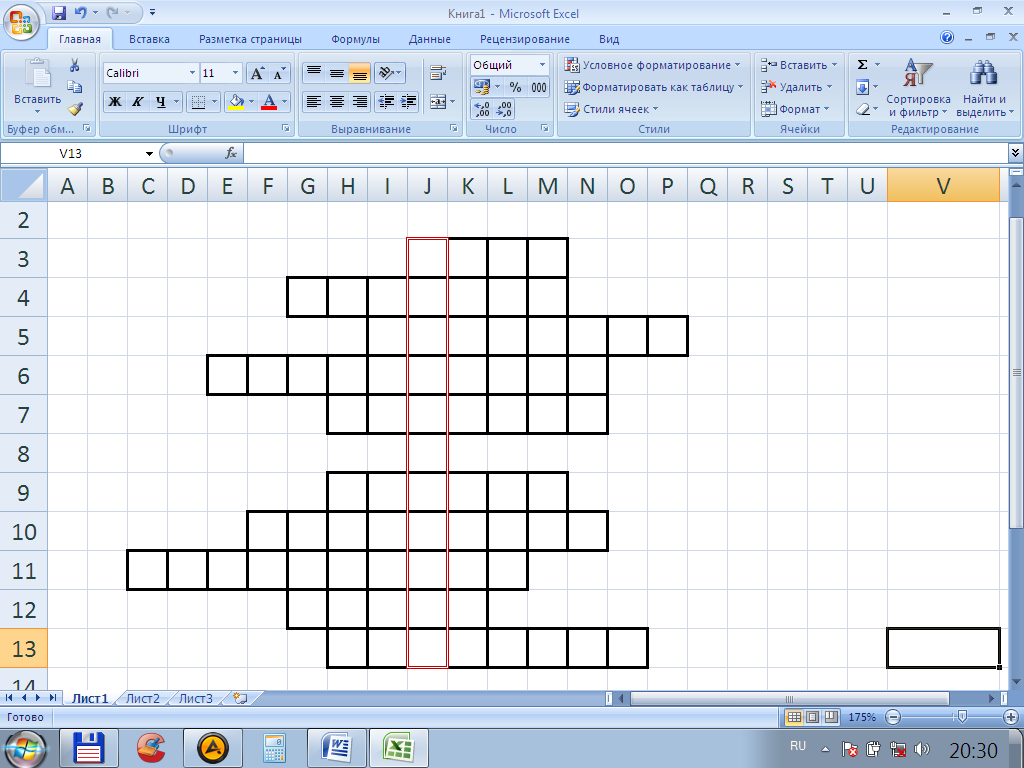 К   Р   И  К
Б    А   Р  А   Б   А   Н
И   Н   Т    Е   Р   Н   Е    Т
П   Е   Р    Е   Д   А   Т    Ч   И  К
Т    Е   Л   Е   Ф   О  Н
К    О  С    Т   Ё   Р
Т    Е   Л    Е   В   И   З   О   Р
Р    А   Д   И  О   С   В   Я   З   Ь
М   О  Р    З   Е
П   Р   И   Е   М  Н   И   К